Navigating PIE Planning for Institutional Effectiveness
User Guide
PIE - Access
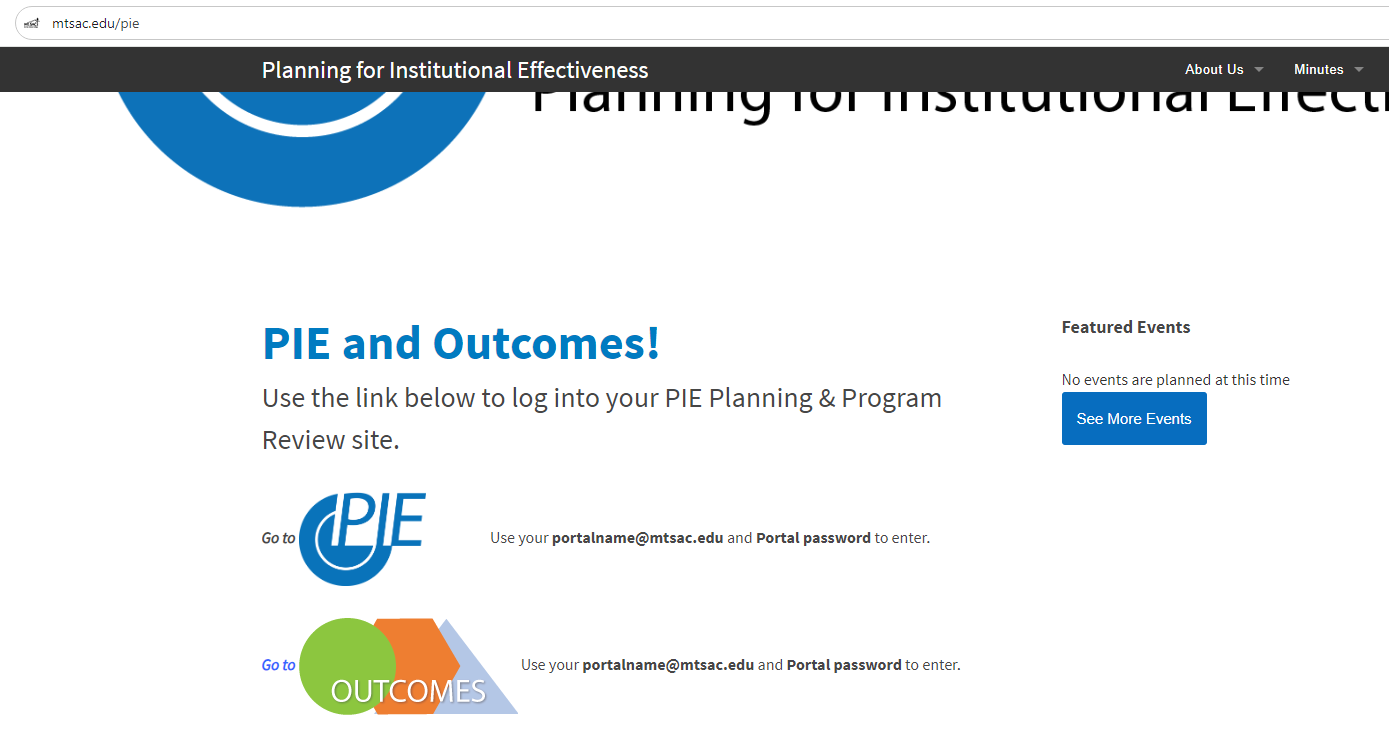 1. . www.mtsac.edu/pie
2. Click to access PIE
2
PIE – Sign in
3. After clicking on “Go to PIE” click on Sign in on the top right corner.
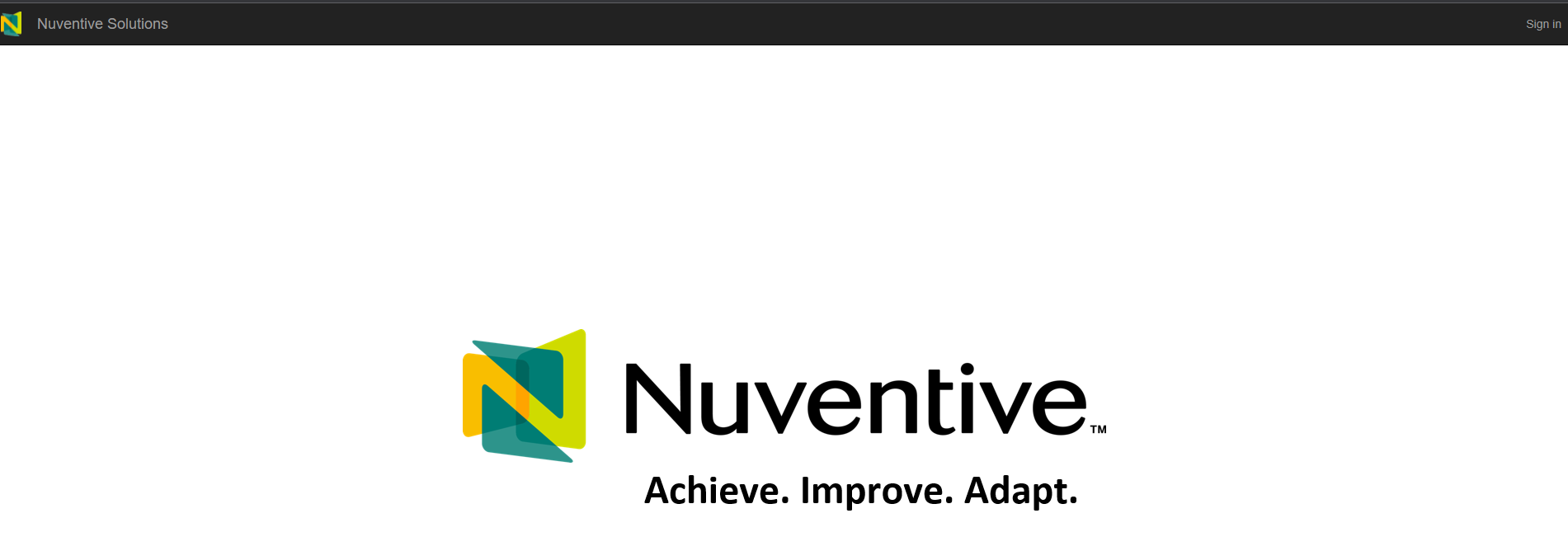 3
PIE – Single Sign On
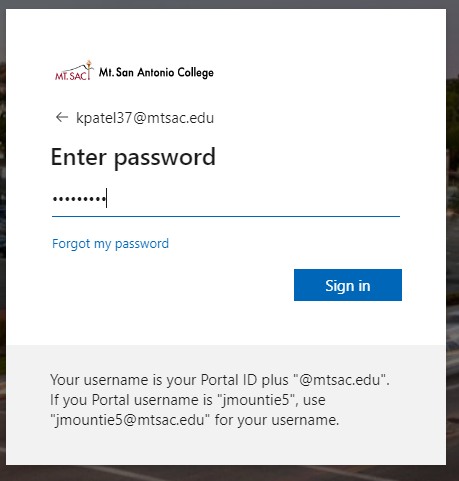 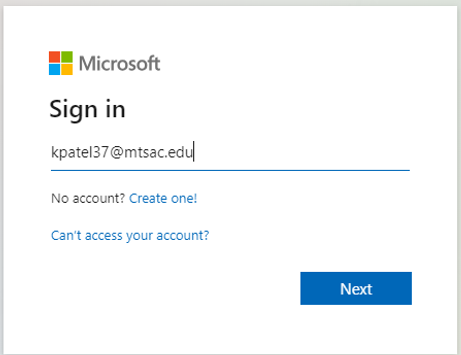 4. Use portal username & 
password to login.
4
PIE – Home Screen
The home screen with the Mt. SAC logo will appear.  The home screen is customizable with any information, files, or pictures.
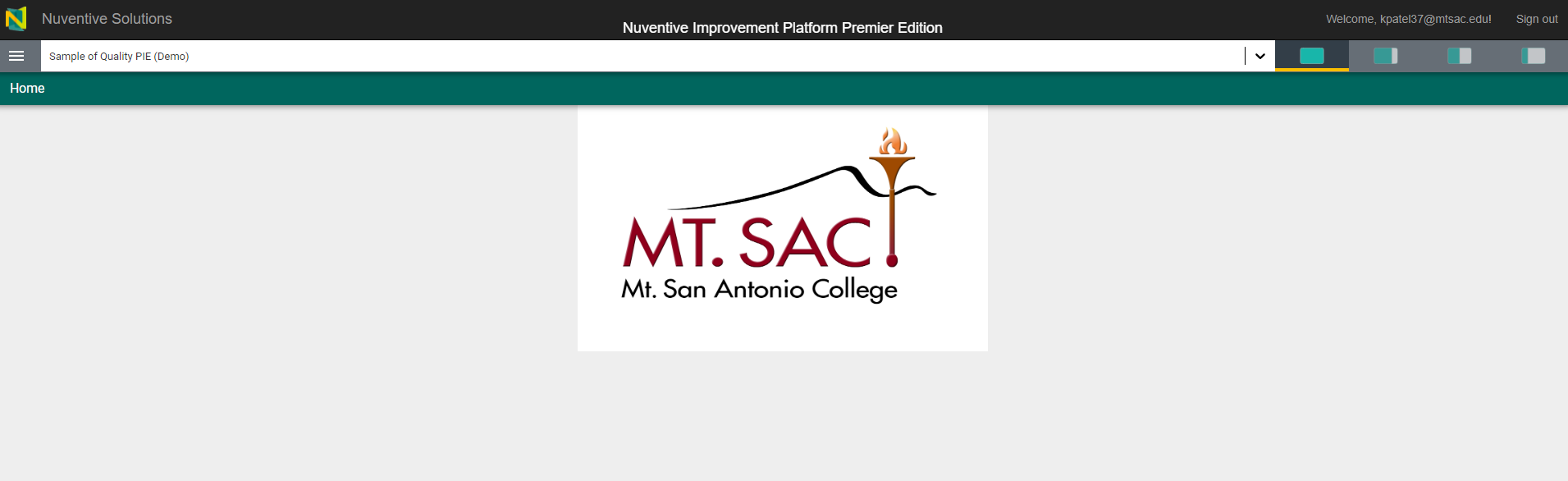 5
PIE – Menu
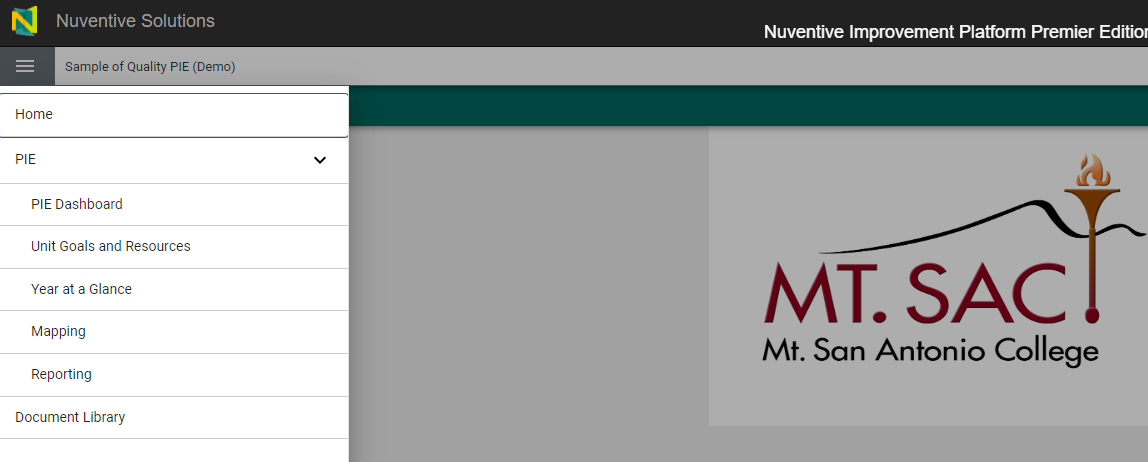 Click on the hamburger menu on the left-hand side of the screen to access the sections within the Unit PIE.
Expand the PIE caret. To access the menus.
PIE Dashboard
Unit Goals & Resources
Year at a Glance
Mapping
Reporting
6
Data Review
Key Dashboards include:
Data for the last five academic years
How are our courses doing? Course success and retention, enrollment and fill rates
How are our students doing?  Success and retention rates by demographics
How many students are completing our programs?  Number of degrees and certificates awarded by Division and Program (ethnicity and gender).
How are students in specific student programs doing? (formerly SEAP Dashboards)
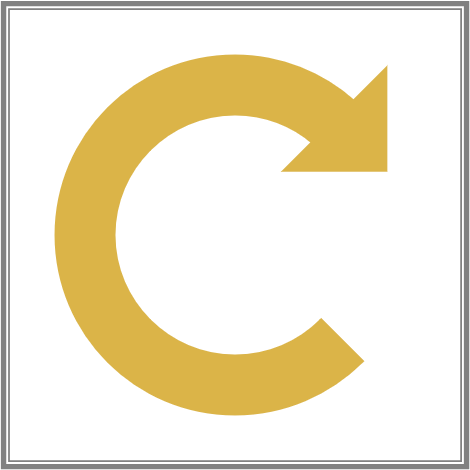 8
Helpful Definitions
Enrollment-A student is enrolled in a course if they received an end of term notation that is displayed on their official transcript.
Success (Data)-The percentage of students who received a passing/satisfactory grade.  Success rates includes grades of A, B, C, P, IA, IB, IC, and IPP by the total number of enrollments. 
Course Retention– The percentage of students who do not withdraw from class and who receive a valid grade. 
Fall to Spring Retention- The percentage of students enrolled in both fall & spring at Mt. SAC in the selected year, excluding students who completed an award or transferred to a four-year institution.
Awards – The number of degree/certificates given to a student upon the successful completion of a program at Mt. SAC. This includes all Associates, certificates and noncredit awards. 
Transfer (Data) – The number of students enrolling in either the University of California (UC) California State University (CSU) system, or private institutions.
9
Using Data for Unit Goals and Resources: Sample of Dashboards
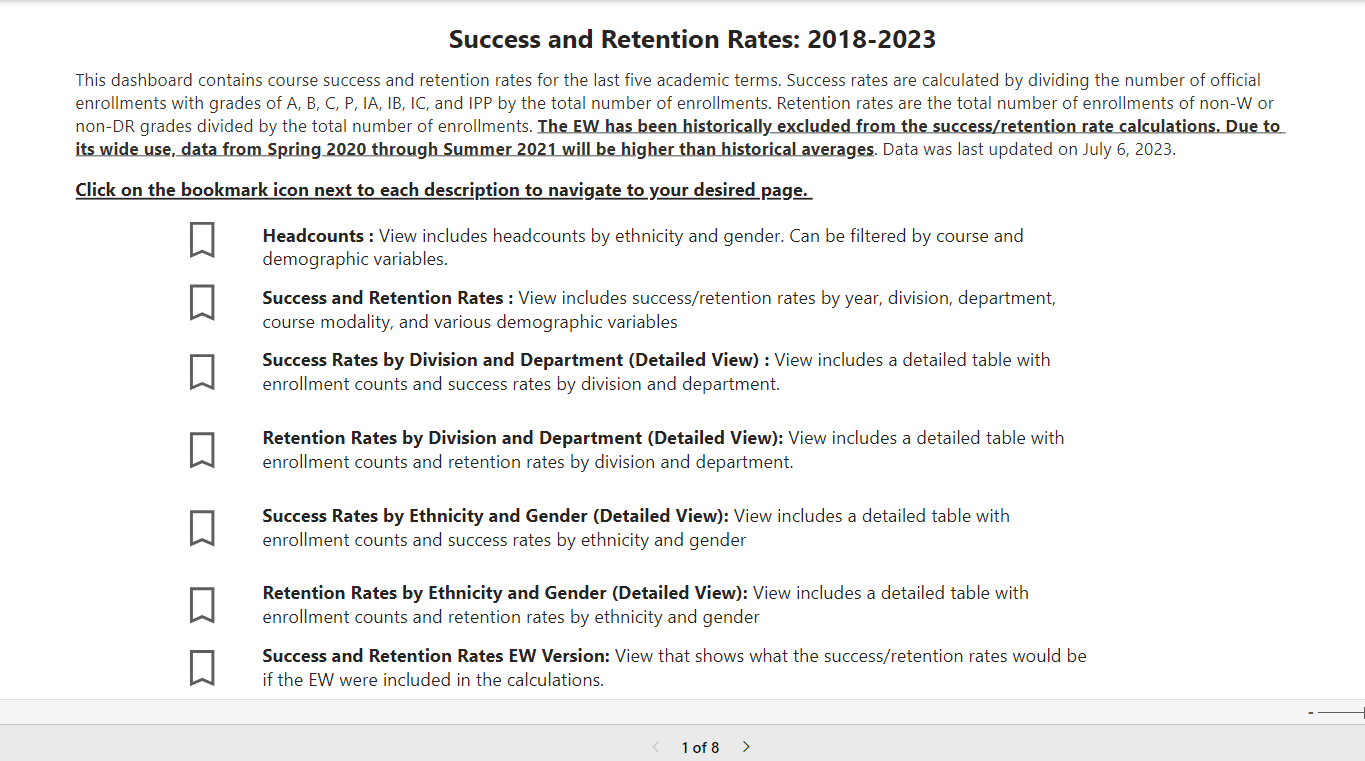 Select any of these Bookmark icons/pages

Each icon has different information from headcounts, rates, division, department, etc.
10
Success Rates by Division, Department, & Success
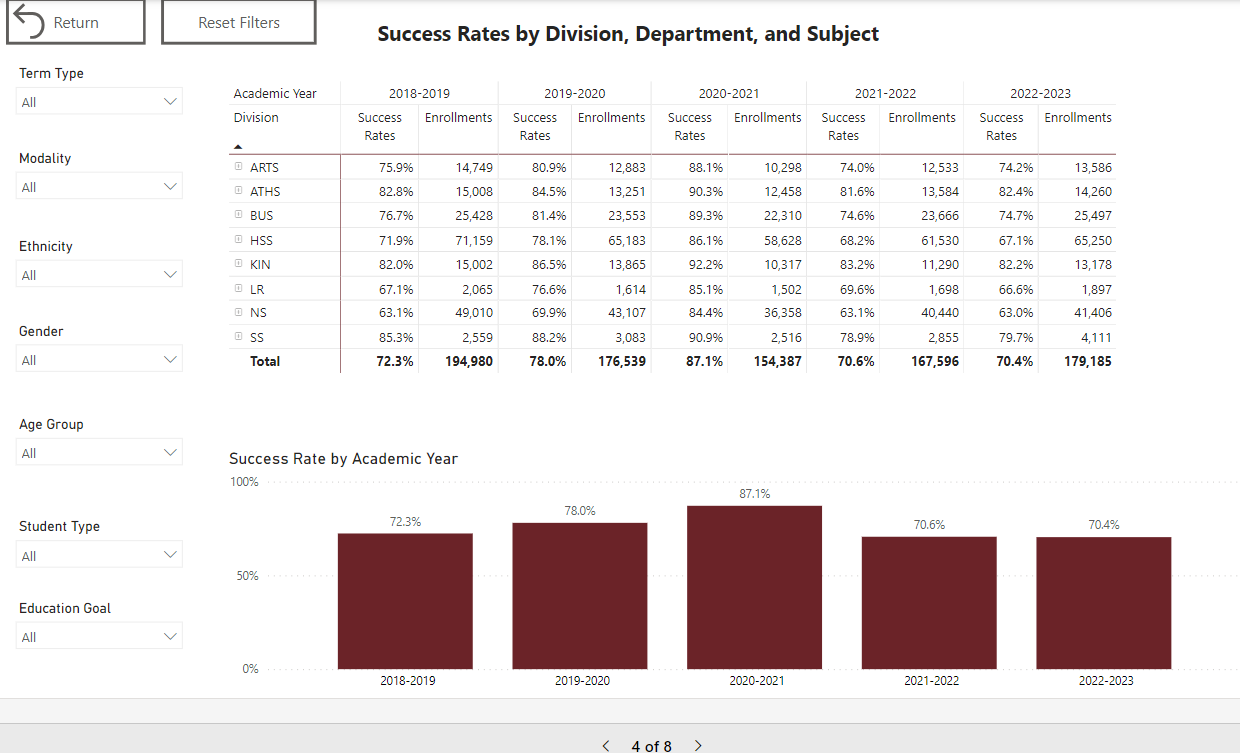 Select Return to go back to the main menu

Select Term

Select 'Reset Filters’ to clear any items

Clear selections by Using the Eraser     Button
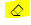 11
SEAP Programs Demographic Profile Ethnicity Example
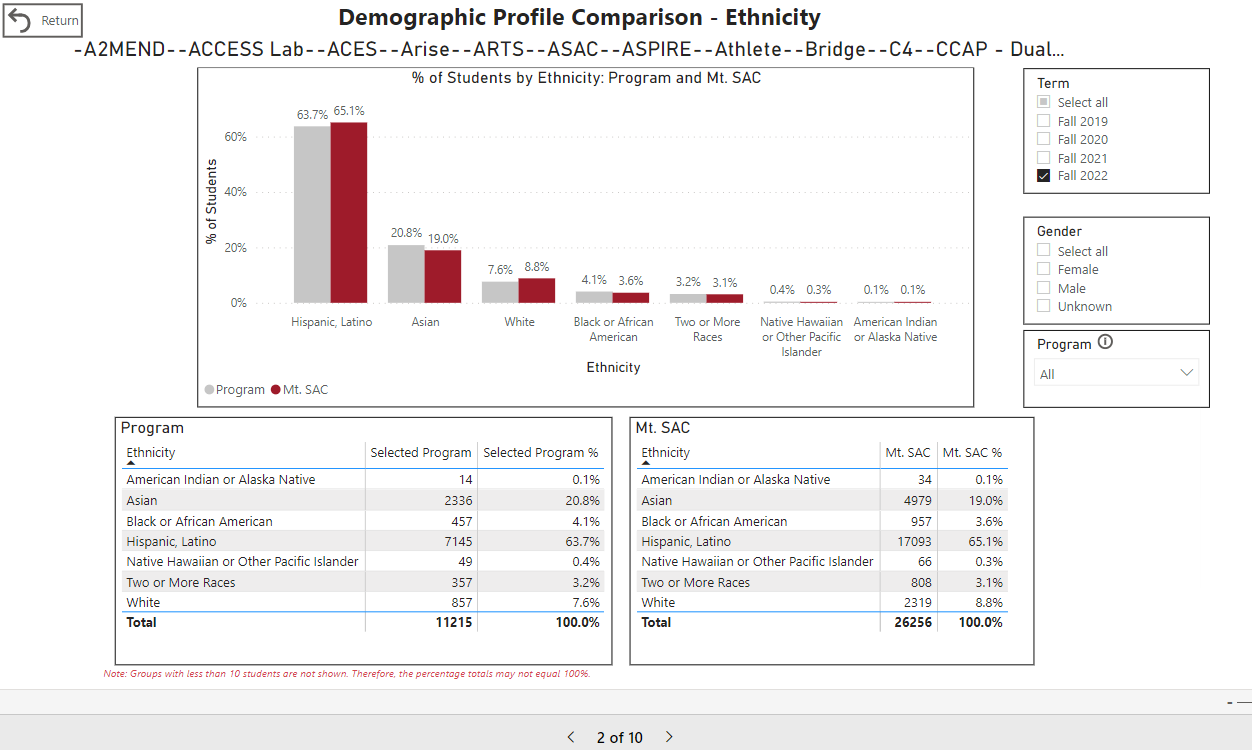 Select Term

Select Program
12
SEAP Programs Fall to Spring Retention Example (Fall 22 to Spring 23 & EOPS)
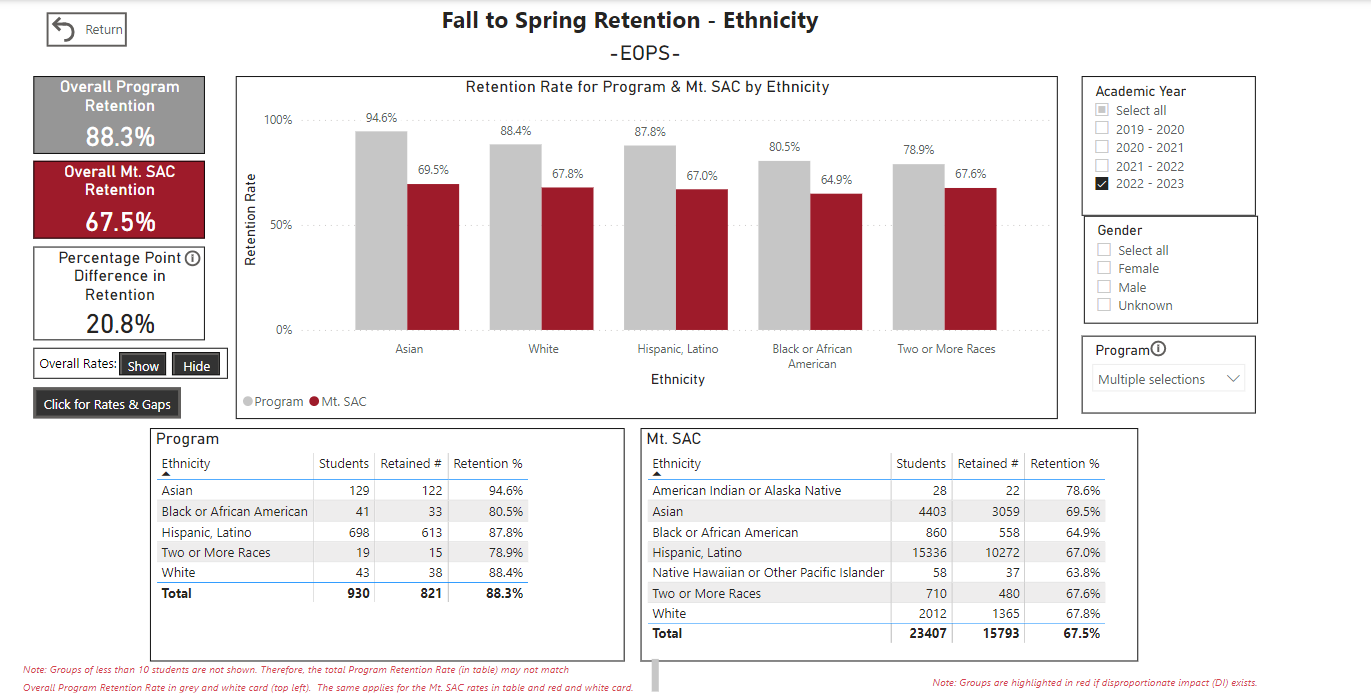 Select AY 

Select Program & All Mt. SAC
13
Data Exercise: Success, Challenges, and Lessons Learned
What are your initial thoughts on the data?  

What might be contributing to student success in your program?  

What might be detracting student success in your program?
14
PIE – Goals and Resources
Add the new goal
a.
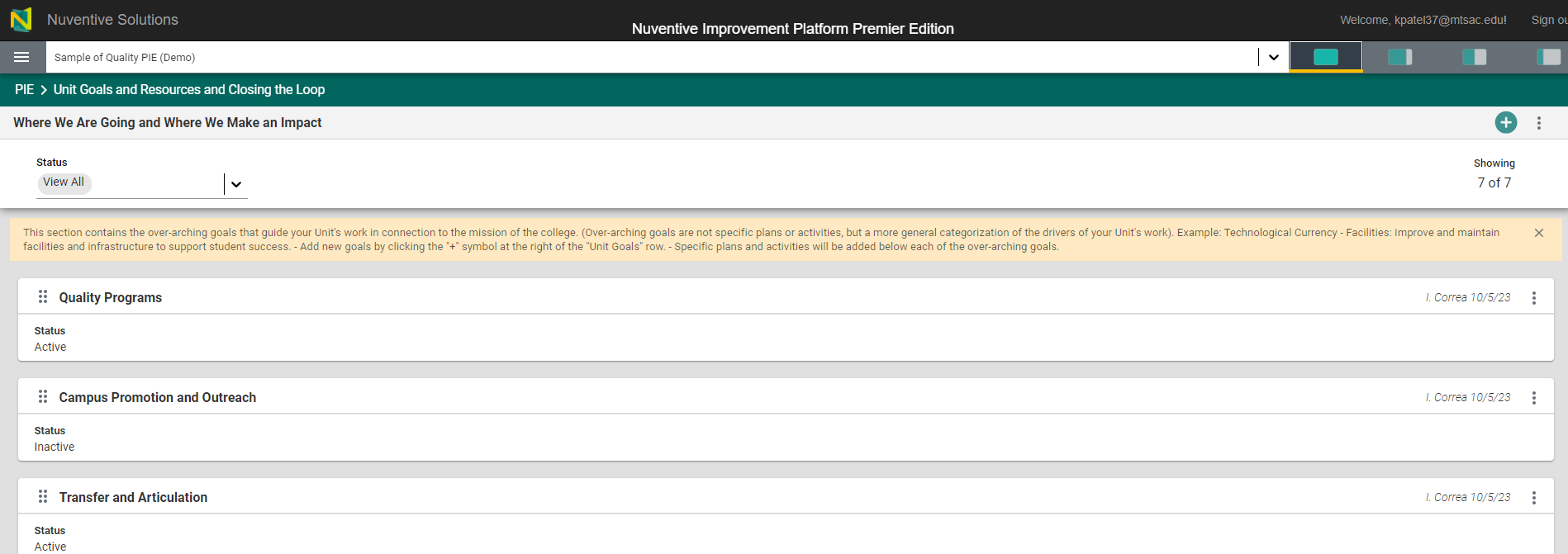 b.
b. Filter to view only active or inactive goals.
c. Double-click in the white rectangle (card) to open and edit or update the goal.
c.
d.
d. Click on the dots to copy or open the goal.
15
PIE – Year at a Glance
Access the Year at a Glance historical data for the past 3 years.
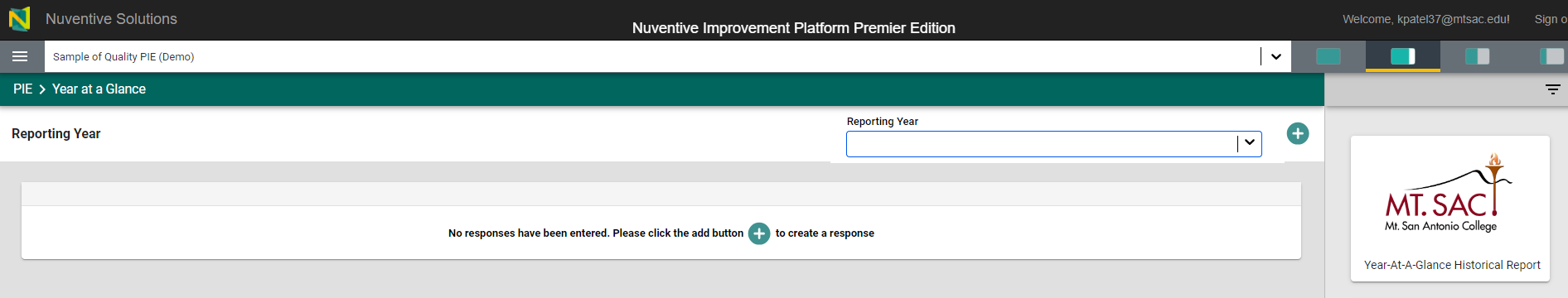 e.
f.
f.
f. Add the summary for the reporting year
e. Open Page Filter (narrow down searches)
16
PIE - Mapping
Strategic Priorities (College Goals) are displayed vertically.
Departmental goals are displayed horizontally.
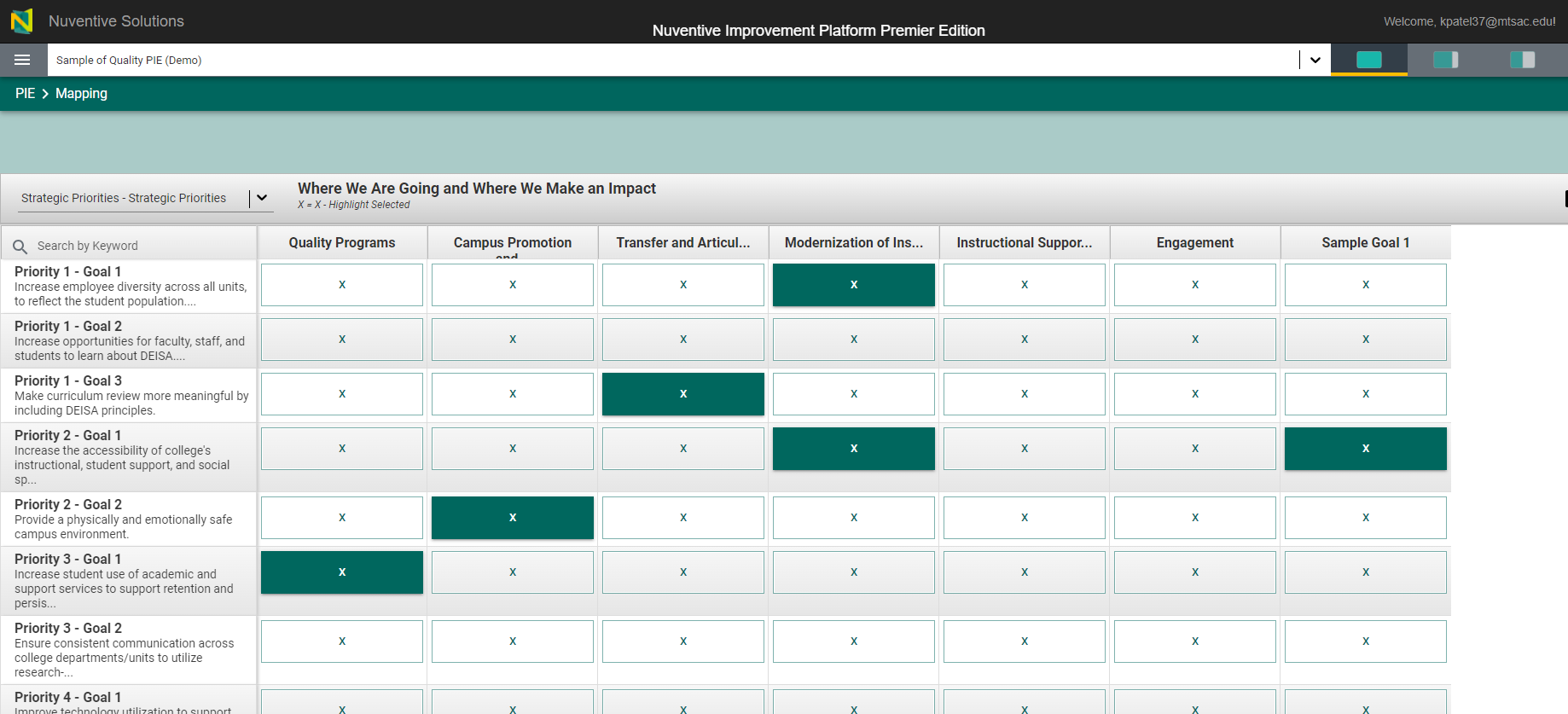 *Make color filled with ‘X’ means goal mapped.
17
PIE – View Options
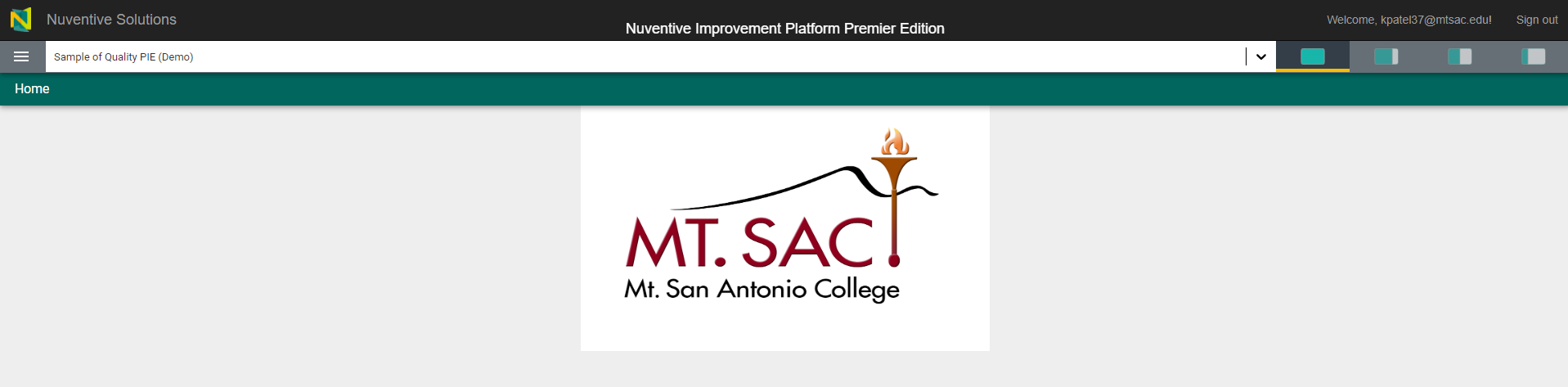 Options allow for full-screen, quarter, and half screen size.
18
Resources
PIE Content Questions
Meghan Chen: mchen@mtsac.edu
Easy as PIE
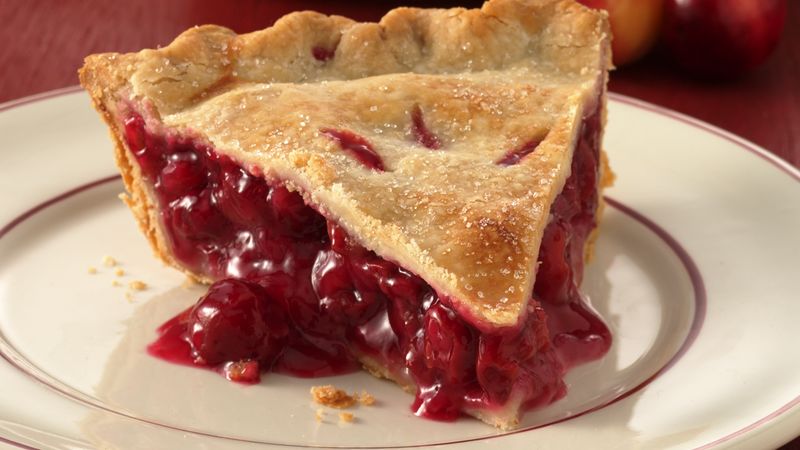 Research/ Data Review Questions
Patricia Quinones: 
pquinones@mtsac.edu
Technical Questions:
Krupa Patel: kpatel37@mtsac.edu
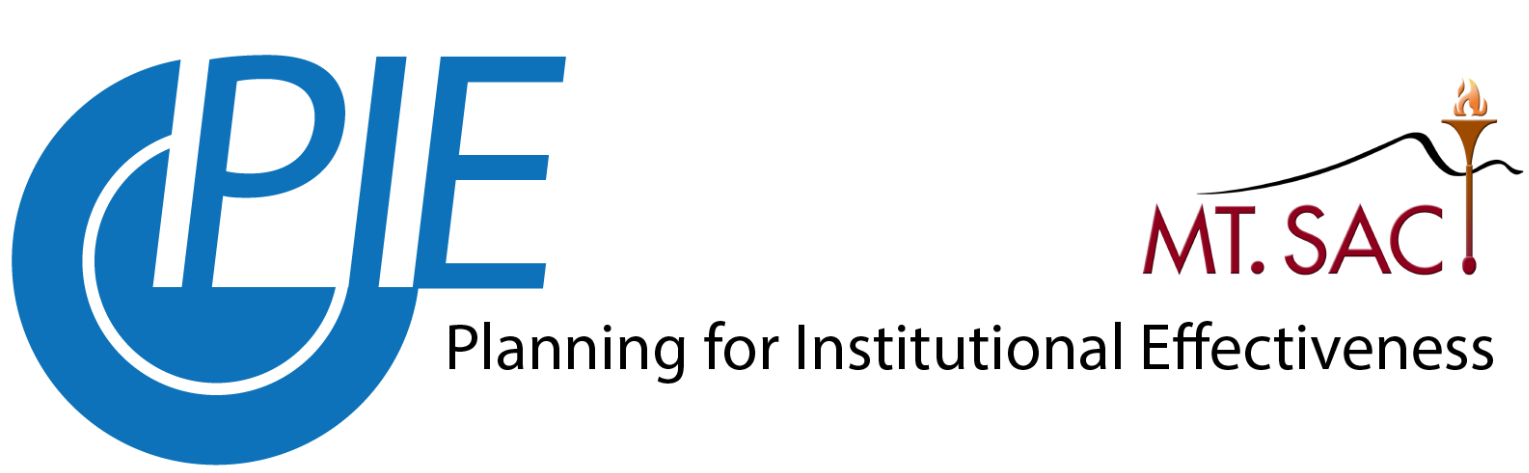 Video Training Resources:
http://www.mtsac.edu/pie
19